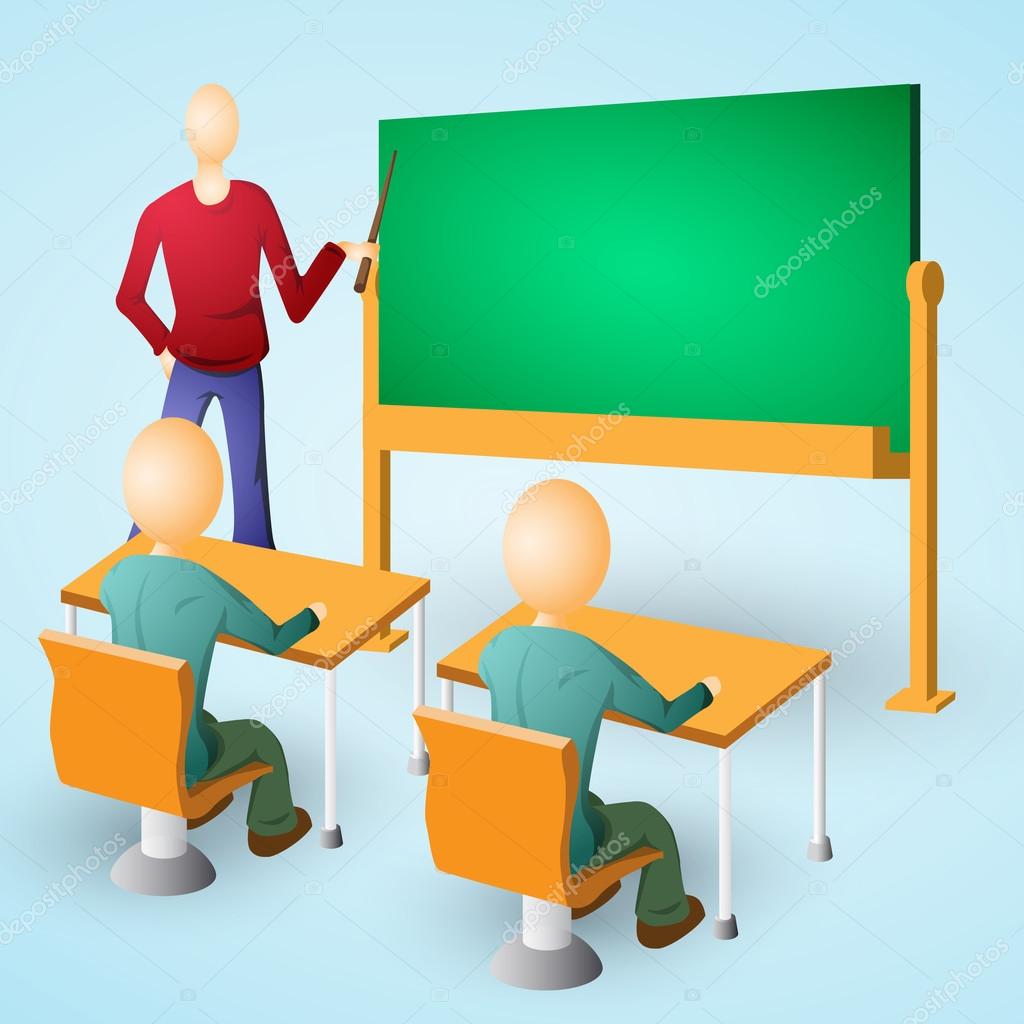 স্বাগত
শিক্ষক পরিচিতিঃ
শারমিন আক্তার
প্রভাষক, দর্শন বিভাগ
নোয়াপাড়া কলেজ, রাউজান,চট্টগ্রাম।
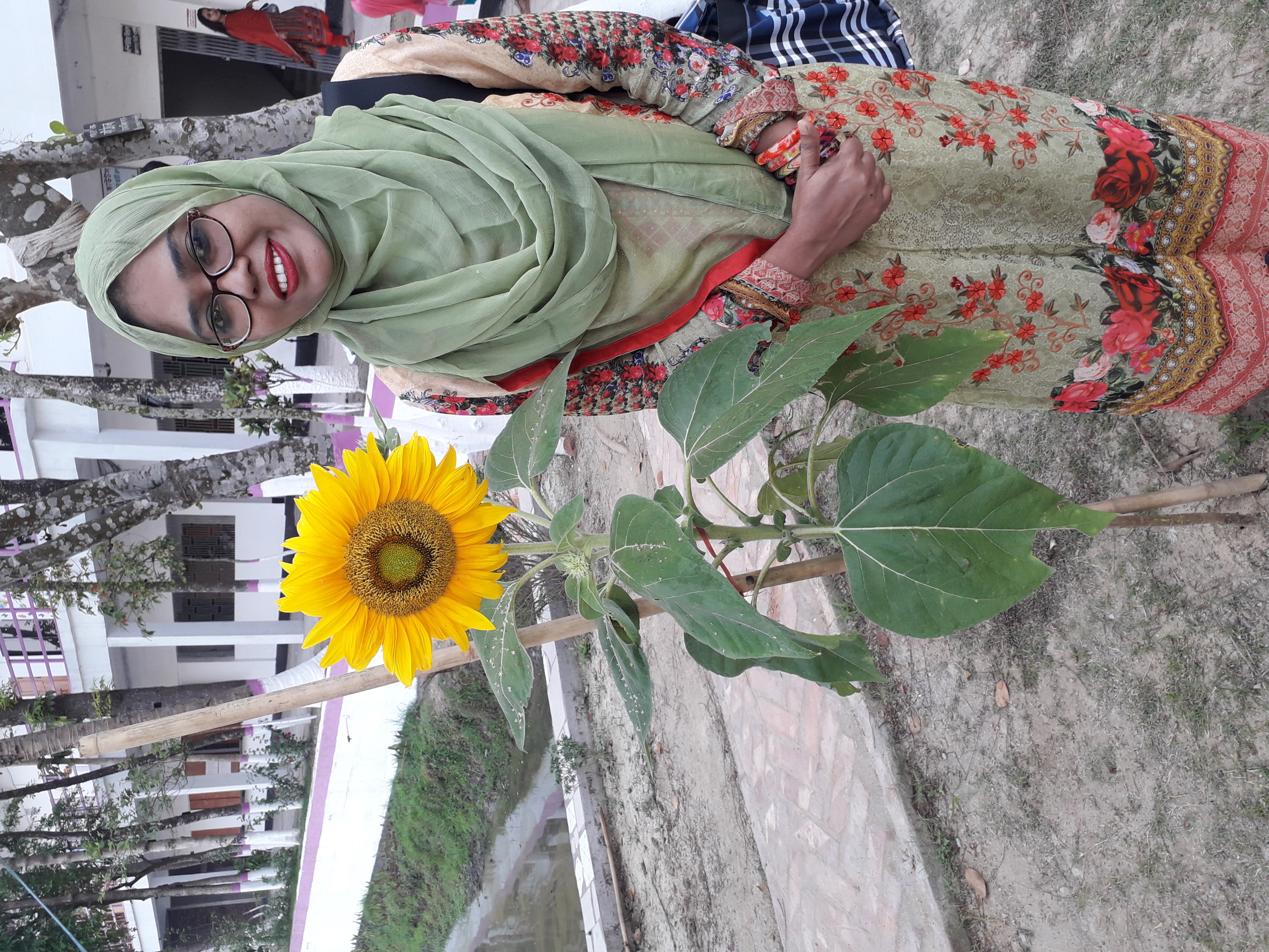 আজকের পাঠ
যৌক্তিক বিভাগ
Logical division
শিখন ফল
১। যৌক্তিক বিভাগের ধারণা ব্যাখ্যা করতে পারবে।
২। যৌক্তিক বিভাগের নিয়মাবলি বর্ণনা করতে পারবে।
৩। যৌক্তিক বিভাগের নিয়ম লঙ্ঘন জনিত অনুপপত্তি সমূহ ব্যাখ্যা করতে পারবে।
পাঠ উপস্থাপনা
যৌক্তিক বিভাগঃ
একটি  জাতিকে বা উচ্চতর শ্রেণিকে কোনো একটি নীতি বা সূত্রের ভিত্তিতে তার নিম্নতর উপজাতি বা উপশ্রেণিতে বিভক্ত করার প্রক্রিয়াকে যৌক্তিক বিভাগ বলে।
যৌক্তিক বিভাগের নিয়ম লংঘনজনিত অনুপপত্তিঃ
১। যৌক্তিক বিভাগে জাতিবাচক বা শ্রেণিবাচক পদকে বিভক্ত করতে হবে। ব্যক্তি বা বস্তুবাচক পদকে বিভাগ করা যাবে না। কিন্তু এই নিয়ম লংঘন  করলে দুই ধরণের অনুপপত্তি ঘটবে। যেমন-

              ক) অংগ গত বিভাগ অনুপপত্তি

              খ) গুণগত বিভাগ অনুপপত্তি
অংগ গত বিভাগ অনুপপত্তিঃ
কোনো জাতিবাচক পদের পরিবর্তে যদি কোনো ব্যক্তিকে বা বস্তুকে তার অংগ প্রত্যংগে বিভক্ত করা হয় তবে অংগ গত বিভাগ নামক অনুপপত্তি ঘটে।যেমন- রহিম নামক ব্যক্তিকে তার অংগ প্রত্যংগ সমূহ যেমন,তার হাত , পা, মাথা, চোখ, কান ইত্যাদিতে বিভক্ত করা হচ্ছে অংগ গত বিভাগ। অথবা একটি গাছকে তার মূল,কান্ড, শাখা,প্রশাখা ইত্যাদি অংগ প্রত্যংগে বিভক্ত করলে তা হবে অংগ গত বিভাগ।
গুণগত বিভাগ অনুপপত্তিঃ
যৌক্তিক বিভাগে কোনো জাতিবাচক পদের পরিবর্তে যদি কোনো বিশেষ বস্তুকে তার গুণসমূহে বিভক্ত করা হয় তবে বিভাগটির নাম হবে গুণগত বিভাগ বা গুণ গত বিভাগ অনুপপত্তি। যেমন কোনো একটি আপেলকে যদি আমরা তার স্বাদ,বর্ণ,গন্ধ ইত্যাদিতে বিভক্ত করি তবে তাতে গুণগত বিভাগ অনুপপত্তি ঘটবে।
২। যৌক্তিক বিভাগের ক্ষেত্রে একই সময় একটি মাত্র মূল সূত্র বা নীতি গ্রহণ করতে হবে।
কিন্তু এই নিয়মটি লংঘন করলে যদি একাধিক মূল সূত্রের আশ্রয় নেয়া হয় তাহলে সংকর বিভাগ বা পরস্পরাংগী বিভাগ অনুপপত্তি ঘটবে।
সংকর বিভাগ বা পরস্পরাংগী  বিভাগ অনুপপত্তিঃ
যৌক্তিক বিভাগের ক্ষেত্রে একই সময় একটি মাত্র মূল সূত্রের পরিবর্তে আমরা যদি একত্রে একাধিক মূল সূত্রের আশ্রয় নিই তবে বিভাগটির নাম হবে সংকর বিভাগ।

যেমনঃ মানুষ কে সৎমানুষ,সভ্য মানুষ এবং শিক্ষিত মানুষ ইত্যাদি উপজাতিতে বিভক্ত করলে তা হবে সংকর বিভাগ। কারণ এ ক্ষেত্রে একত্রে তিনটি  মূল সূত্র গ্রহণ করা হয়েছে। তা হল সততা,সভ্যতা এবং শিক্ষা। এভাবে বিভাজনের ফলে তিনটি উপজাতি পরস্পরের সাথে মিশে গেছে। কারণ যে মানুষ সভ্য সে সৎ হতে পারে,  অসৎ হতে পারে আবার শিক্ষিত হতে পারে।
৩। বিভক্ত উপজাতিগুলোর ব্যক্তর্থের যোগফল বিভাজ্য জাতিটির ব্যক্তর্থের সমান হতে হবে।কম বা বেশি হতে পারবে না।

এই নিয়ম লংঘন করলে দু’ধরণের অনুপপত্তি ঘটে-----
                        
                   ক) অব্যাপক বিভাগ অনুপপত্তি 
                   খ) অতিব্যাপক বিভাগ অনুপপত্তি
অব্যাপক বিভাগ অনুপপত্তিঃ
যৌক্তিক বিভাগে বিভক্ত উপজাতিগুলোর ব্যক্তর্থ যদি বিভাজ্য জাতিটির ব্যক্তর্থের চেয়ে কম হয় তবে অব্যাপক বিভাগ অনুপপত্তি ঘটবে। যেমন-  আমরা জানি,পদার্থ তিন 
ধরনের  হতে পারে।যথা- কঠিন,তরল ও বায়বীয়। কিন্তু পদার্থকে যদি শুধু  কঠিন ও তরল পদার্থে বিভক্ত করা হয় তাহলে বিভাগটি যৌক্তিক হবে না। কারণ,এতে বায়বীয়
পদার্থ বাদ পড়ে গেছে।ফলে পদার্থের মোট ব্যক্তর্থ কমে গেছে।
অতিব্যাপক বিভাগ অনুপপত্তিঃ
যৌক্তিক বিভাগে বিভক্ত উপজাতিগুলোর যোগফল যদি বিভাজ্য পদটির ব্যক্তর্থের চাইতে বেশী হয় তবে অতিব্যাপক বিভাগ অনুপপত্তি ঘটবে। যেমন- মানুষ কে যদি শিক্ষিত মানুষ + অশিক্ষিত মানুষ + বন মানুষ এ বিভক্ত করি তাহলে এদের পরিমাণ বিভাজ্য পদ মানুষ এর পরিমাণের চাইতে বেশী হবে। কারণ বন মানুষ মানুষ হিসেবে গণ্য হয় না। তখন বিভাগে অতিব্যাপক বিভাগ অনুপপত্তি ঘটবে।
৪। যৌক্তিক বিভাগে বিভক্ত উপজাতিগুলোকে পরস্পর বিচ্ছিন্ন হতে হবে।

কিন্তু এই নিয়ম লংঘন করলে পরস্পরাংগী বিভাগ অনুপপত্তি বা সংকর বিভাগ অনুপপত্তি ঘটে।
পরস্পরাংগী বিভাগ অনুপপত্তি :
যৌক্তিক বিভাগে বিভক্ত উপজাতিগুলো যদি পরস্পর আলাদা না হয়ে একে অপরের সাথে মিশে যায় তবে বিভাগে যে অনুপপত্তি ঘটে তাকে পরস্পরাংগী বিভাগ অনুপপত্তি বলে।যেমন-মানুষকে সৎ,শিক্ষিত এবং বিদ্বান এই তিনভাগে ভাগ করলে একে অপরের থেকে আলাদা হবে না।কারণ যে সৎ মানুষ সে শিক্ষিতও হতে পারে আবার বিদ্বানও হতে পারে। আবার যে মানুষ শিক্ষিত সে সৎও হতে পারে আবার বিদ্বানও হতে পারে।
৫। যৌক্তিক বিভাগে বিভাজ্য জাতিটির নাম বিভক্ত উপজাতিগুলোর প্রত্যেকের উপর প্রযোজ্য হতে হবে।

কিন্তু এই নিয়মটি লংঘন করলে নিম্নলিখিত অনুপপত্তি ঘটে।যেমন-

                 ক) অংগগতবিভাগ অনুপপত্তি

                 খ)  গুণগতবিভাগ অনুপপত্তি
অংগগতবিভাগ অনুপপত্তিঃ
যৌক্তিক বিভাগে কোনো জাতিবাচক পদের পরিবর্তে যদি কোনো ব্যক্তিকে বা বস্তুকে তার অংগপ্রত্যংগে বিভক্ত করা হয় তবে অংগগত বিভাগ অনুপপত্তি ঘটে।যেমন-একজন মানুষকে যদি তার অংগপ্রত্যংগে যেমন-তার হাত,পা,মাথা,চোখ,কান ইত্যাদিতে বিভক্ত করলে এসব অংগের উপর জাতিবাচক  পদের নাম অর্থাৎ মানুষ নামটি প্রযোজ্য হয় না। ফলে এ ধরণের বিভাগ হচ্ছে অংগগতবিভাগ।
গুণগতবিভাগ অনুপপত্তিঃ
যৌক্তিক বিভাগে কোনো জাতিবাচক পদের পরিবর্তে যদি কোনো বিশেষ বস্তুকে তার গুণসমূহে বিভক্ত করা হয় তবে বিভাগটির নাম হবে গুণগতবিভাগ বা গুণগতবিভাগ অনুপপত্তি। যেমন- কোন একটি আমকে যদি আমরা তার স্বাদ,বর্ণ,গন্ধ ইত্যাদিতে বিভক্ত করি তবে তাতে গুণগতবিভাগ অনুপপত্তি ঘটবে।কারণ এদের কোনোটির উপর বিভাজ্য পদটির নাম প্রযোজ্য হবে না।
৬। ক্রমিক বিভাগে বিভাজ্য জাতিকে তার নিকটতম উপজাতিতে বিভক্ত করতে হবে।মধ্যবর্তী কোনো ধাপকে বা স্তরকে বাদ দেয়া যাবে না।

কিন্তু এই নিয়ম লংঘন করলে নিম্নলিখিত অনুপপত্তি ঘটে-

                                 উল্লম্ফন বিভাগ অনুপপত্তি
উল্লম্ফন বিভাগ অনুপপত্তিঃ
আমরা জানি, যৌক্তিক বিভাগে কোনো জাতি বা উচ্চ পদকে বিভক্ত করার ক্ষেত্রে ক্রমিক নিয়ম অনুসরণ করতে হয়।এক্ষেত্রে কোনো মধ্যবর্তী ধাপ বাদ দিলে সম্পূর্ণ বিভাগ প্রক্রিয়াটি ভ্রান্ত হয় । এই ভ্রান্ত বিভাগ প্রক্রিয়াকে বলে উল্লম্ফন বিভাগ অনুপপত্তি । যেমন – মানুষ জাতিকে পিতা ও অ-পিতা এ ভাবে বিভক্ত করলে উল্লম্ফন বিভাগ অনুপপত্তি ঘটবে।কেননা মানুষকে প্রথমেই নারী ও পুরুষ এ দুই উপজাতিতে বিভক্ত না করে সরাসরি পিতা ও অ-পিতা পদে ভাগ করা যায় না।মানুষ জাতির মধ্যে কেবল পুরুষই পিতা হতে পারে। অর্থাৎ এরূপ বিভাগ প্রক্রিয়ায় মধ্যবর্তী ধাপ বাদ দেয়ার কারণে উল্লম্ফন বিভাগ অনুপপত্তি ঘটেছে।
একক কাজ
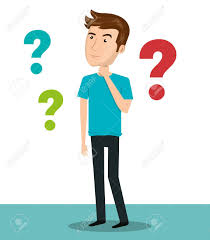 ১। অঙ্গগত বিভাগ অনুপপত্তি কি? 

২। গুণগত বিভাগ অনুপপত্তি  কি ?
দলীয় কাজ
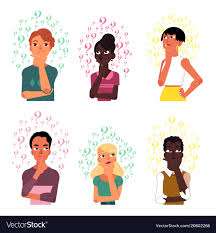 লাল দল- যৌক্তিক বিভাগের দ্বিতীয় নিয়মটি লংঘন করলে 
কোন ধরনের অনুপপত্তি হয়?

সবুজ দল- যৌক্তিক বিভাগের ষষ্ঠ নিয়মটি লংঘন করলে 
কোন ধরনের অনুপপত্তি ঘটে?
বাড়ির কাজ
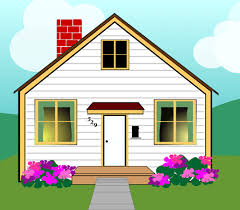 যৌক্তিক সংজ্ঞার নিয়ম সমূহ ও নিয়ম লংঘনজনিত অনুপপত্তি ব্যাখ্যা কর।
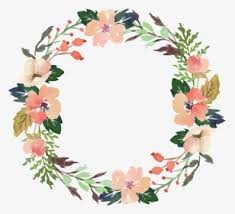 ধন্যবাদ